Working with Difficult Moments: Behaviorally Speaking
Jacqueline A-Tjak & Kelly Koerner 
with a big thank you to Matthieu Villatte
Aim of this workshop
Increase your sensitivity for non-verbal signals from your client
Experience the power of validation
Understand validation as a behavioral intervention
Understand difficult emotion (functional analysis)
Work with difficult emotion: informal exposure and emotion regulation
Difficult moments can arise
When people have histories of continuous unpredictable responses to their behavior (unsafe attachment, invalidating environments), they are easily overwhelmed by their emotions. The slightest signs of rejection or faults can function as signs of threat
They can only regulate their emotions by drastic, toxic control efforts
To learn new ways of relating to their emotions they need a predictable and controllable environment.
[Speaker Notes: Example of rats that have or have no control over shock delivered]
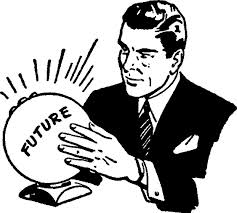 Prediction
&
Control
Setting up a context of prediction and control
A therapist who is sensitive to emotions and needs, that cannot be expressed openly and fully (other-as-process)
A therapist who is willing to take responsibility for emotional disregulation of the client (willingness and committed action)
A therapist who is transparent about her own feelings,thoughts and needs (self-as-process)
A therapist who asks for permission
Setting up a context of prediction and control
A therapist who is accepting, defused, present, committed
A therapist who validates the perspective of the client
What’s hard for me right now…
[Speaker Notes: In pairs, sit opposite. Decide 1st speaker, 1st listener.
2 min mindfulness breath what is difficult about work? What is difficult in personal relationship?  Notice avoidance, safety behaviors. Listener no speaking, with body simply connect.]
Mindfulness
purposeful attention 
without judgment 
to the present moment
Can I be with this?
What is happening right now?
[Speaker Notes: Both as listener and as speaker, I went to a day long workshop with Tara Brach on mindfulness and psychotherapy. She started from the same definition most of us know, that mindfulness is purposeful attention without judgment to the present moment.  She then went on to make a comment, I found useful, that you can think of mindfulness as having two components. What is happening right now? Can I be with this?  Touching with concentration and curiosity, ‘what is happening right now?’ and then bringing kindness or spaciousness or willingness, ‘can I be with this?’
Move into exercise. First speaker, first listener: first speaker mindfully speak about what is hard what is difficult, watching, safety behaviors; listener, no speaking, just connecting with what is happening.]
whiff of 
not enough
mental anguish
when what we touch, see, hear, contact
habits of:
aversion/craving
fix it so feel better
Outside skin
Inside skin
gives rise to pain
give rise to suffering
[Speaker Notes: I’ve started to think from this simple graphic.  Whether we’re in the role of therapist or client, we each struggle, sometimes from events that overwhelm us and sometimes just because we are mammals and have language.  This can range from momentary whiffs of dissatisfaction with ourselves or events to extreme mental anguish.

But the sources of difficulty are the same: sometimes what we touch, see, hear, contact, inside or outside the skin gives rise to pain, when we develop habits of aversion or craving, habits of needing to fix it so feel better, and stories “movies of me” in response to primary pain, it gives rise to suffering.]
During difficult moments…
habits of:
aversion/craving
fix it so feel better
“movie of me”
Can I be with this?
What is happening right now?
Outside skin
Inside skin
[Speaker Notes: The stance that underlies all of what we’ll work on today is]
T attends to patterns of regulating threat and their unintended consequences, focusing on acceptance
C
T
Radiating warmth, 
‘we just find ourselves here, 
it’s not your fault” stance
[Speaker Notes: And ask a series of assessment questions, again compatible, maybe even identical to ACT or DBT, but a bit refined hypothesis…
What set that off?
Similar to past in some way?
How did you cope with those painful feelings?
Is this pattern of coping still happening?
Unintended consequences: How does that work for you now?]
As C becomes more flexible again, T attends to assessing and moving toward change
C
T
[Speaker Notes: When you see the client’s responding become narrowed and inflexible, grayed out, then T attends to assessing and moving processes on left side of hexaflex.]
Validation behaviorally speaking
To affirm the coherence of the story (network) of the other person
= other-as-context: seeing the perspective of the cliënt
= acceptance: accepting the perspective of the cliënt as valid
= defusion from your own story as ‘more true’.
= defusion from being right
Creates a context to open up to new information
I. The bigger picture: shedding new light
NOW, we add new information to the network:
= function: how does it work, short term-long term
= asking for the history: have you had that thought before?
= disconfirming experiences in the past
= metaphor
= socratic dialogue
II. Labeling
Calling a spade a spade
= naming, categorizing: this is fear, this is a thought
= creating a hierarchical relationship between this emotion and all emotions
Calling your own spade a spade
= modelling
= creating a safe, accepting, defused context
= creating other/self-as-context
III. Alternative reaction
Bringing attention to the bodily felt sensation (from fusion with there-and-then to here-and-now)
Asking questions about alternatives, for instance valued behavior: what could you do while you have this thought or emotion?
IV. Harvesting
Is there a difference between how you felt before and after our discussion? (help noticing that a transformation of stimulusfunctions took place)
Overwhelming emotion
More control
Self acceptance
Validation
New Light
First exercise
Have a therapist-client interaction
Client tells about a disturbing experience
Therapist tries to make the client see, that the client is seeing this the wrong way
Observer: notice the non-verbal behavior of both client and therapist: tone, volume, posture, pace, facial expression, gestures, tension.
[Speaker Notes: 15 min 1 T-C]
Second exercise
Have a therapist-client interaction
Client tells about a disturbing experience
Observer: notice the non-verbal behavior
Therapist starts with validation
= It is logical that
= I understand that you
= If I were you, I would also ….
= It is as if ….. (metaphor)
[Speaker Notes: 25 min]
AND
When clients opens up, therapist moves into ‘the bigger picture’, ‘labeling’, or ‘alternative reaction’
How could you know that it was the right time to move on to ‘adding new information’?
Third exercise
Have a therapist-client interaction
Client tells about a disturbing experience
Therapist starts with validation
Now, therapist moves into ‘the bigger picture’, ‘labeling’, or ‘alternative reaction’
Lastly, the therapist harvests
Observer: notice the non-verbal behavior
How could you know that it was the right time to move on to harvesting?
[Speaker Notes: 10 min]
Informal Exposure
Validation evokes other emotions (emotions re-organize us)
Block/discourage experiential avoidance and maladaptive emotion regulation in-session
With invalidation, we learn…
Expression elicits other’s
Discomfort, withdrawal, attack, incomprehension etc., etc., etc.
Emotion fires
Monitoring…attending…CHANGE
Disrupts naturally organizing effect of emotion and information from emotion
whiff of 
not enough
mental anguish
when what we touch, see, hear, contact
habits of:
aversion/craving
fix it so feel better
Outside skin
Inside skin
gives rise to pain
give rise to suffering
Over time, we learn…
Interrupt self and/or self-invalidate experience or expression (e.g., blunt, postpone, mute, mask, avoid, numb, secondary emotion, etc.)
Anxious anticipation of  invalidation
Emotion fires
Monitoring…attending…CHANGE
Secondary Emotion fires
Disrupts naturally organizing effect of emotion and information from emotion
[Speaker Notes: Attack vs collapse—what is harder for you?]
Vulnerability factors
Precipitating Event(s)
Consequences
Chain Analysis (aka functional analysis)
emotions
vulnerability
shame
sadness
fear
1. anger
2. self-contempt
“I” as contact with sensations from a particular location
[Speaker Notes: Basic mindfulness/functional contextualist stance.  

Breakfast, irritation as remember interaction, thinking ahead dread , judge self, noise outside, planning, noise again, planning, pain, itch, tingle]
You (or me) in a context
overwhelmed
calm
Disappointed
relieved
irritated
Sad
disturbed
New cue…voila! Changed organism
fear
sad
ANGRY
Shame
disturbed
New cue…voila! Changed organism
fear
sad
Self-contempt
Shame
despair
sad
mad
“this isn’t helping…
[Speaker Notes: Active passivity. So if we go back to the beginning of this sequence, the client says…in a tight constricted mildly complaining tone of voice. Les Greenberg calls this kind of complaining/whine tone of voice a ‘voice of protest’ where sadness and anger are blended, not differentiated, and consequently neither action urge really comes to full strength.  The action urge of sadness is to withdraw, retreat into self, the action urge of anger to move forward and attack with action, and when they both fire together to it feels like it fizzles or dissipates, like you’re tied in knots, somehow neither emotion serves its organizing-us-to-act function.  Being influenced by Les’ work on emotion focused therapy and by ideas of how normal emotions function to regulate us, I’ve been trying to work with this through validation of emotion.  Alternately validating sadness and validating irritation, trying to amplify, read, substantiate, help the client be mindful of whichever he is feeling in that moment.  Then the action urges get stronger and sometimes naturally lead to what is needed (i.e., anger-take action, sadness-mourn, seek comfort). 
But the client isn’t the only one entering with this history.
Therapist habit to block against/fight/change when see passivity]
Practice: Validate to Differentiate Emotion
Blends of emotions may fire and muddle the naturally adaptive action urges. Validate to establish new stimulus control.

In context of overwhelmed vulnerability
Sadness, fear, shame, habitual response to threat
“This isn’t helping”
Self-contempt/collapse
“This isn’t helping”
Attack
Set up
C: This isn’t helping (with either self-contempt or attack T)

T: VIVIDLY validate fear, validate anger, validate sadness, whatever emotion is primary and adaptive. Watch to see what natural adaptive action urges arise
Example phrasing
Clients—any effective lines your therapists have said?
[Speaker Notes: Try any line you liked]
Gently block avoidance(CRB1) to shape flexibility (CRB2)
Cue is sensation of overwhelm/vulnerability
Present cue
Gently block avoidance
Increase inhibitory learning (i.e., help client build new meaning about the cue, learn cue can be tolerated, worked with, habitual avoidance isn’t needed)
Informal exposure
Upgrades
(1)____ T EXPLICITLY EXPOSES C TO EMOTION CUES  in session (e.g., imaginal exposure, engaging in behaviors known to elicit unjustified emotions, role-play, eliciting new behavior, opposite action) 
(2)____ T BLOCKS ACTION TENDENCIES  associated with C's problem emotions.
a>___ T prevents C from engaging in emotional avoidance.
b>___ T blocks C's tendency to escape/avoid when feeling afraid.
c>___ T blocks C's tendency to hide or withdraw when feeling shame.
d>___ T blocks C's tendency to repair or self-punish when feeling unjustified guilt.
e>___ T blocks C's tendency to hostile and aggressive responses; 
f>___ T blocks active-passivity.
(4)____ T ENHANCES C's SENSE OF CONTROL  over adverse emotional situations.
a>___ T designs exposure treatment collaboratively with C.
b>___ T instructs C at that he/she has ultimate control over stimuli and can end exposure at any time.
c>___ T gets C to collaborate in staying in emotional stimulus condition as long as possible.
d>___ T helps C leave or escape situations voluntarily instead of automatically.
[Speaker Notes: E1 T uses explicit but non-protocol-based INFORMAL EXPOSURE procedures to expose C to unjustified affect and block dysfunctional behavior or avoidance (Score 0-5) [requires explicit statement by T]
Anti-DBT
___T exposes to wrong cue
___T stops exposure before arousal plateaus
___T fails to expose when started or needed.
Upgrades
(1)____ T EXPLICITLY EXPOSES C TO EMOTION CUES  in session (e.g., imaginal exposure, engaging in behaviors known to elicit unjustified emotions, role-play, eliciting new behavior, opposite action) 
(2)____ T CONTINUES EXPOSURE   to emotion cue until C’s emotion starts to come down
(3)____ T BLOCKS ACTION TENDENCIES  associated with C's problem emotions.
a>___ T prevents C from engaging in emotional avoidance.
b>___ T blocks C's tendency to escape/avoid when feeling afraid.
c>___ T blocks C's tendency to hide or withdraw when feeling shame.
d>___ T blocks C's tendency to repair or self-punish when feeling unjustified guilt.
e>___ T blocks C's tendency to hostile and aggressive responses; 
f>___ T blocks active-passivity.
(4)____ T ENHANCES C's SENSE OF CONTROL  over adverse emotional situations.
a>___ T designs exposure treatment collaboratively with C.
b>___ T instructs C at that he/she has ultimate control over stimuli and can end exposure at any time.
c>___ T gets C to collaborate in staying in emotional stimulus condition as long as possible.
d>___ T helps C leave or escape situations voluntarily instead of automatically.]
Example phrasing
‘So let me ask:  As I acknowledge how overwhelming this is…   What happens when I say that?’
Uh huh, you notice… and you want to jump to ...  So let’s together linger here for a moment.  The reason is, I’m thinking you avoid being in this place, and you avoid it so consistently, and as a result it’s like it becomes intolerable when you feel overwhelmed– and we know how that leads to problems for you – so let’s slow down and practice just being here for a few moments.  So if I really was disappointed, what would you feel?  What do you notice?  What goes through your mind?  Etc.”
[Speaker Notes: Client finds it very hard to tolerate other being unhappy.

Inviting being mindful…blocking avoidance…

Normalizing and reassurance can strengthen some problem behaviors…]
Practice: Gently block CRB1 to shape CRB2
T begins session as usually do
C: as you bring up first topic, you feel overwhelmed and begin avoiding (free form)

T: help C by blocking avoidance, increase learning in presence of cue